Virtual Reality Research
Liam Burke and John Miscevich
Acknowledgements
Project Sponsor and Faculty Advisor:
Dr. Elmer Grubbs
Miscevich
2
Background and Project Overview
3
What is Virtual Reality?
Using sound and images to simulate a realistic three dimensional environment that responds to user stimulus or actions.
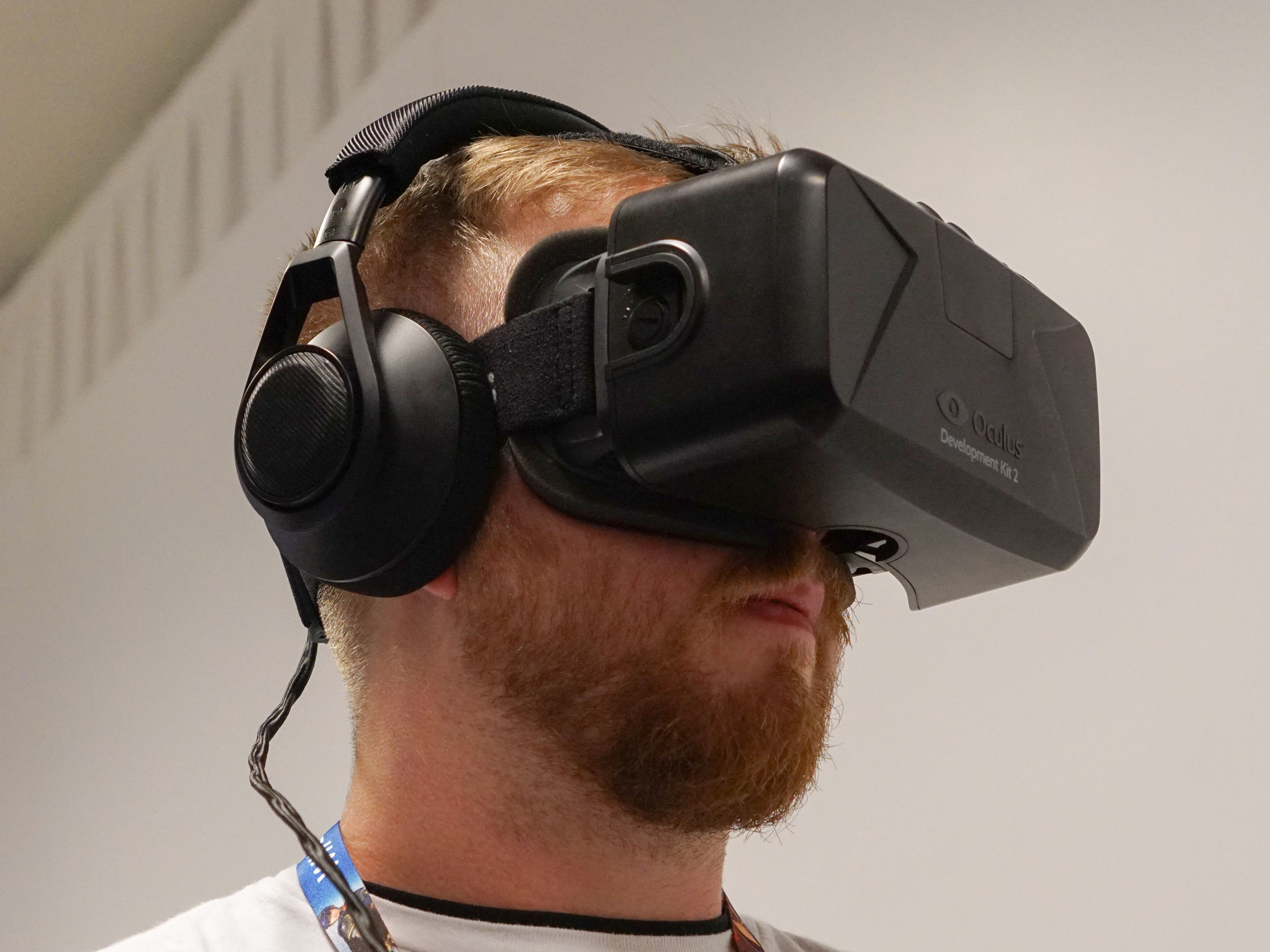 Burke
4
What are Motion Based Controls?
Using physical movements of the human body, either independently or in conjunction with traditional controls methods, to illicit a response from some interface.
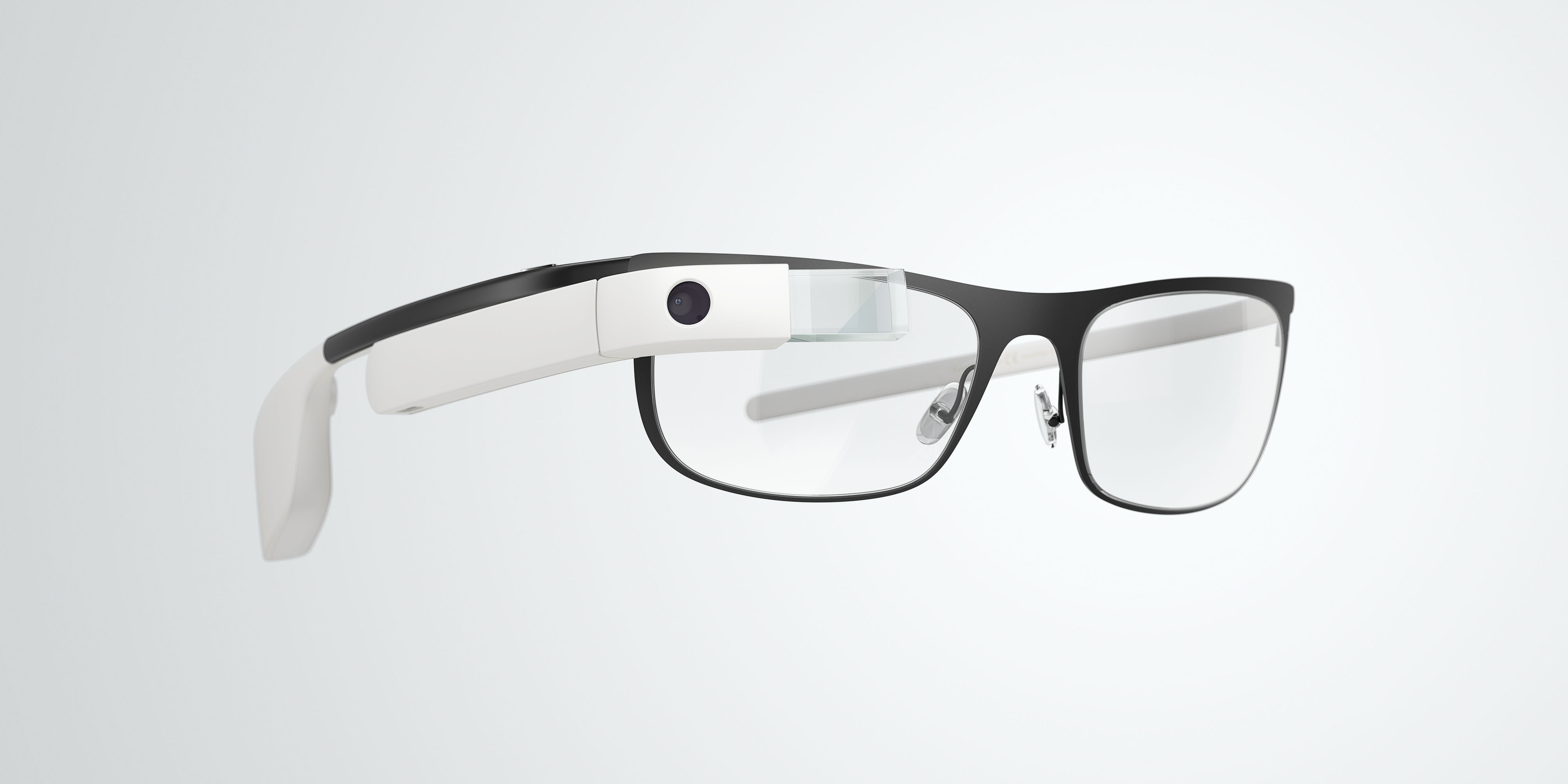 Burke
5
Problem Statement and Desired Outcome
Integrate virtual reality environment and motion based controls
Iconic representation of sorted data
Integrate data representation with virtual reality environment
Utilize motion controls to manipulate data representation
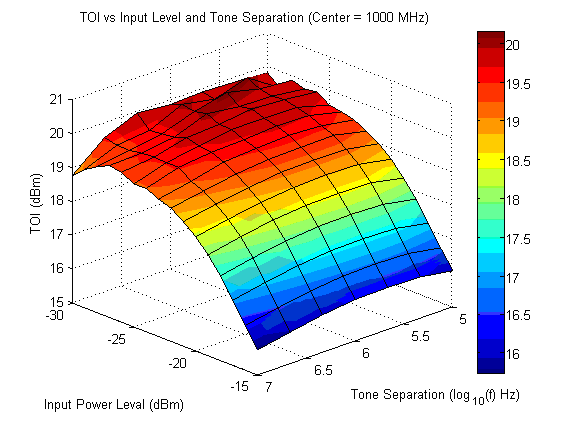 Miscevich
6
Systems Overview Diagram
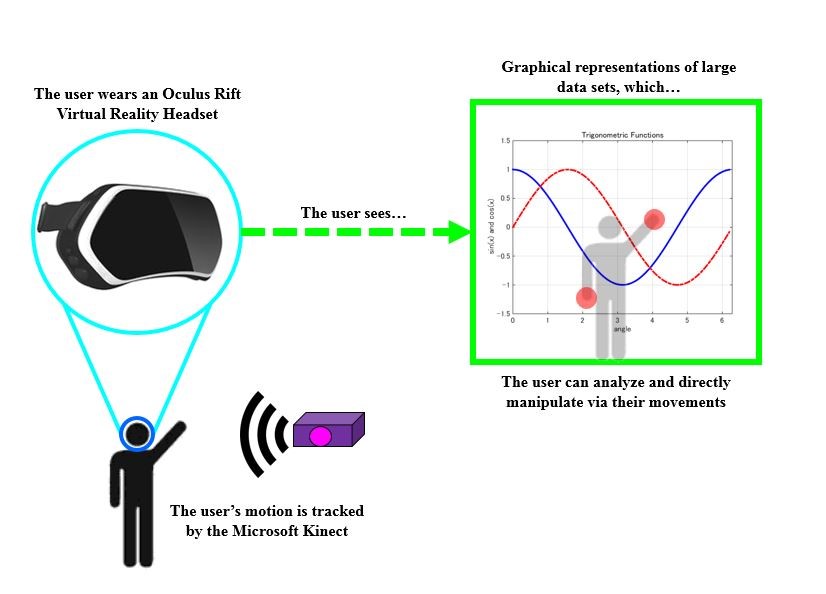 Miscevich
7
Requirements and Constraints
8
Given Hardware/Software Constraints
Oculus Rift VR Headset

Microsoft Kinect

Unity Engine
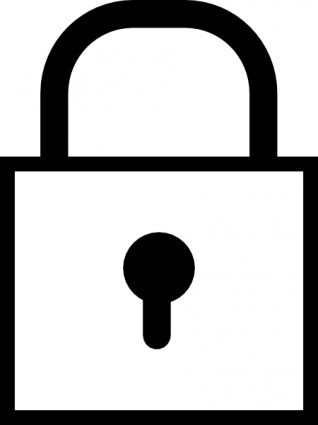  Oculus Rift Software
 Windows 8 OS
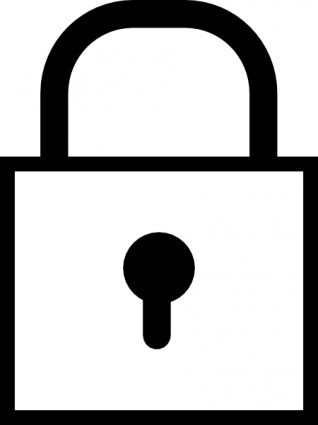  Microsoft Kinect SDK
Miscevich
9
Requirements Overview
Mechanical Requirements
Interaction with physical tether (wiring)

Electrical Requirements
Must supply power to VR headset and motion tracker via personal computer

Environmental Requirements
Will be used and stored in an indoor environment





Software/GUI Requirements
Constrained to certain software
GUI must be intuitive and easy to understand
Must be upgradeable/adaptable
Most critical requirement type

Documentation Requirements
Must develop a user manual outlining how to use the product, as well as what specific gestures do

General Requirements
Sponsor needs/wants, per Dr. Grubbs’s request
Burke
10
Software/GUI Requirements
The entirety of the project consists of the implementation and design of the user interface
Must define gestures that are easy to do, intuitive, and align with what the user already understands
Documentation will be drafted to detail which gestures perform which actions
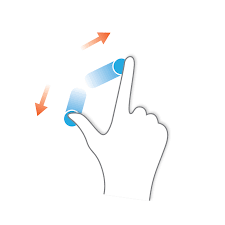 Miscevich
11
Research
12
Research Takes a Different Shape
Coding
Analyzing, understanding, and “porting” the existing code
Learning the language
Familiarity with software
Built in libraries
Online tutorials
Acquisition of necessary components
Programs
Previously existing code
IT difficulties
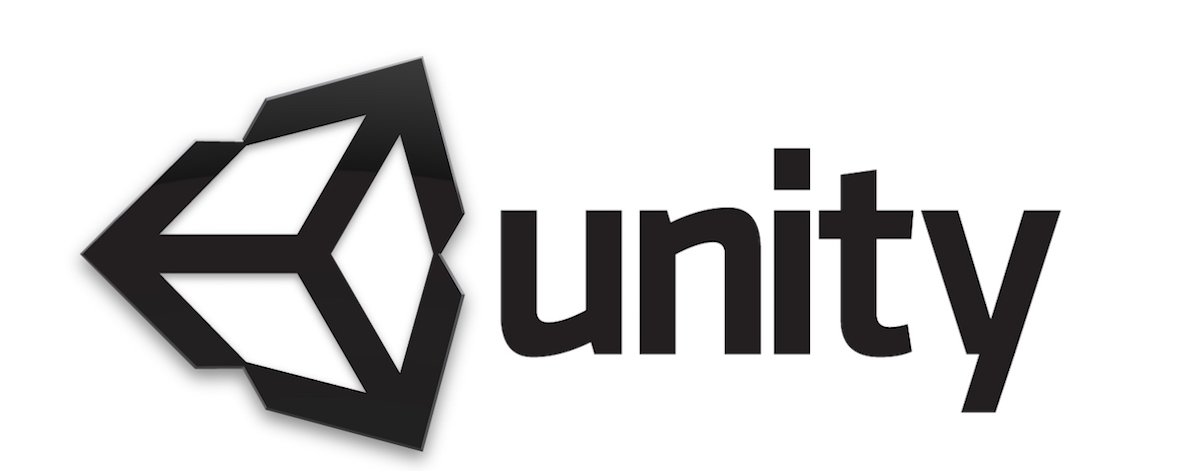 Miscevich
13
Questions?
14